Beneficiaries
Retirement Orientation and Education
Fiscal year 2024
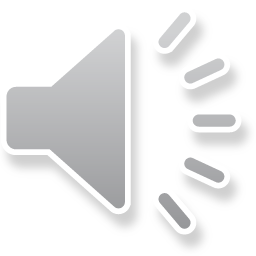 Intended audience
This presentation is focused on the eligibility requirements and plan provisions for Class Three members. Class Three members are those whose earned service began on or after July 1, 2012.
Class Two members, those whose earned service began before July 1, 2012, are encouraged to review our retirement publications at peba.sc.gov/publications for more information.
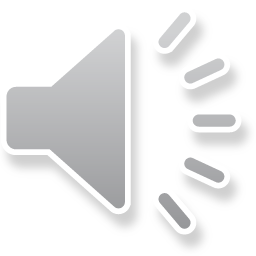 2
Types of beneficiaries for SCRS, PORS benefits
Upon your death, primary beneficiary may receive either:
Refund of contributions plus interest; or
Lifetime monthly benefit payments, if eligible.
Contingent beneficiaries1 receive survivor benefits if:
You and primary beneficiary die at the same time; or
Primary beneficiary dies before you, and you do not name another primary beneficiary before death.
All primary beneficiaries must be deceased at the time of your death for a contingent beneficiary to receive a benefit.
Incidental death benefit beneficiary may receive a payment equal to your current annual earnable compensation if you die in service.
1Contingent beneficiary cannot be the same as primary.
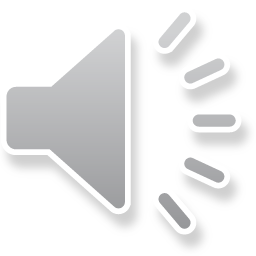 3
Beneficiaries for State ORP
You must name primary and contingent beneficiaries for your retirement account directly with your selected service provider.
Upon your death, your beneficiary may be entitled to receive the cash value of your account but must file a claim with your provider.
You also need to name an incidental death beneficiary with PEBA, because your beneficiary might qualify for the active member incidental death benefit payment upon your death.
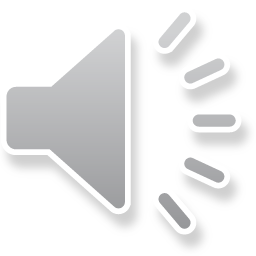 4
How to name your beneficiary
Easiest way to name beneficiaries with PEBA is online using Member Access.
View the Designating Active Member Beneficiaries flyer. 
Cannot designate a trust as your beneficiary online; you must complete the form.
You can also complete the appropriate form:
Active Member Beneficiary Form (Form 1102).
Beneficiary/Trustee Designation Form (Form 1103), trust must already exist.
State ORP Active Incidental Death Benefit Beneficiary Designation (Form 1106).
Forms require notary signature and additional processing time.
You can name multiple beneficiaries.
Benefits are split equally if multiple beneficiaries are named.
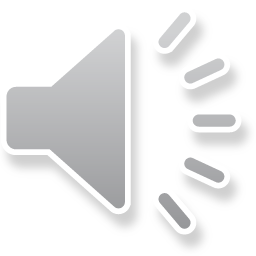 5
When beneficiary defaults to estate
Occurs when:
PEBA and/or your State ORP service provider does not receive a beneficiary designation online or via a beneficiary form;
A section of beneficiary form is left blank or is not completed properly; or
All named beneficiaries predecease employee, and you do not name a new beneficiary.
Ensure you receive a confirmation letter from PEBA and/or your State ORP service provider listing your beneficiaries.
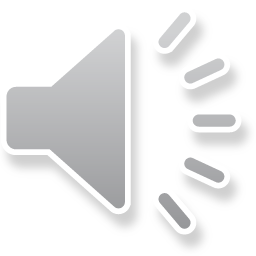 6
7